DACRYOCYSTITIS
Inflammation of the lacrimal sac
Type of DACRYOCYSTITIS
Congenital Dacryocystitis 
Adult Dacryocystitis
CONGENITAL DACRYOCYSTITIS
inflammation of the lacrimal sac occurring in newborn infants so called it as a Dacryocystitis neonatorum
Etiology
‘membranous occlusion’ at its lower end, near the valve of Hasner
causes of congenital NLD block are: presence
of epithelial debris, membranous occlusion at its
upper end near lacrimal sac, complete non-
canalisation and rarely bony occlusion. Common
bacteria associated with congenital dacryocystitis
are staphylococci, pneumococci and streptococci.
Clinical picture
Epiphora,
Regurgitation
Swelling
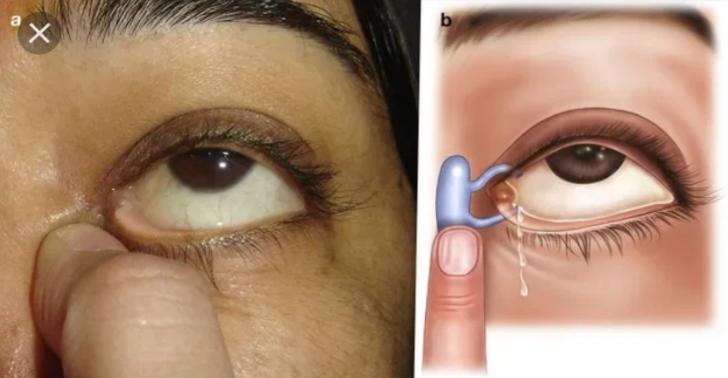 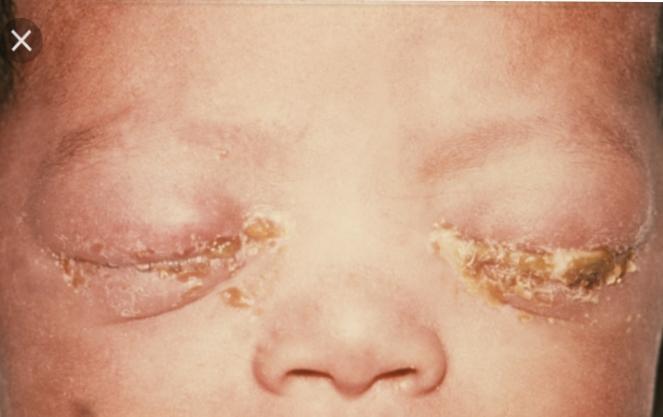 Differential diagnosis
ophthalmia neonatorum
Congenital glaucoma.
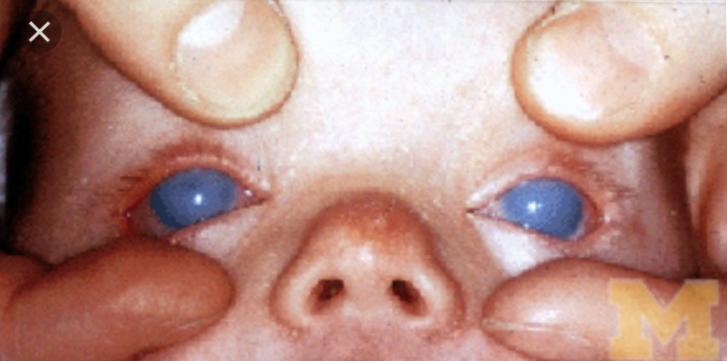 Complications
recurrent conjunctivitis, acute on chronic dacryocystitis, lacrimal abscess and fistulae formation.
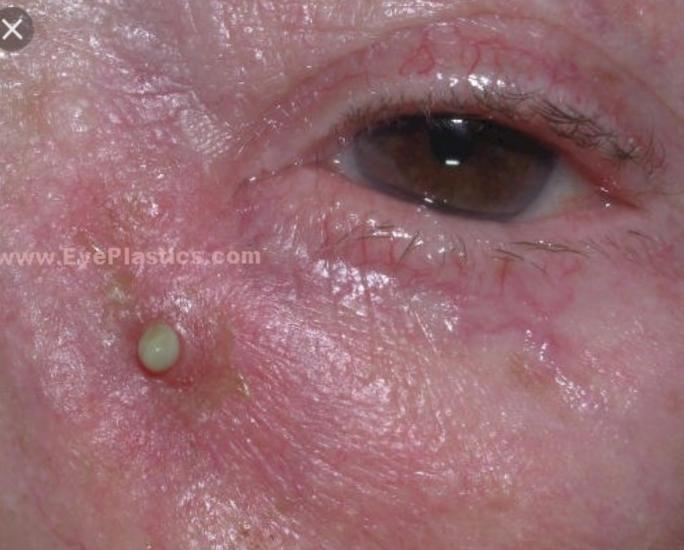 Treatment
Massage over the lacrimal sac area and topical
antibiotics constitute the treatment of congenital
NLD block, up to 6-8 weeks of age.
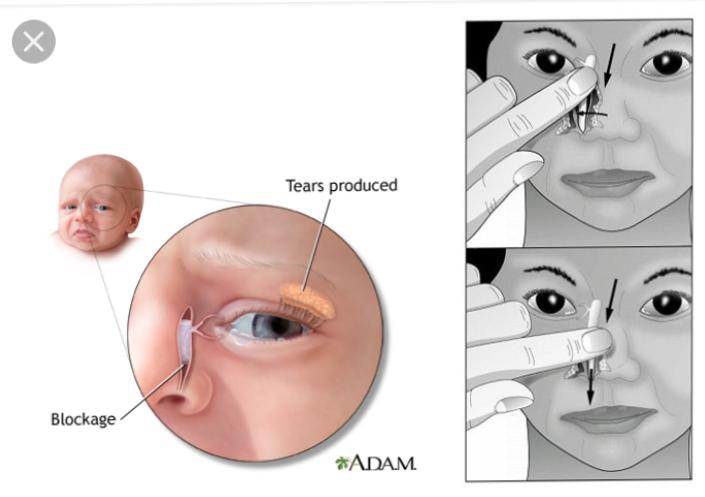 Lacrimal syringing (irrigation) with normal
saline and antibiotic solution. More than 2 months
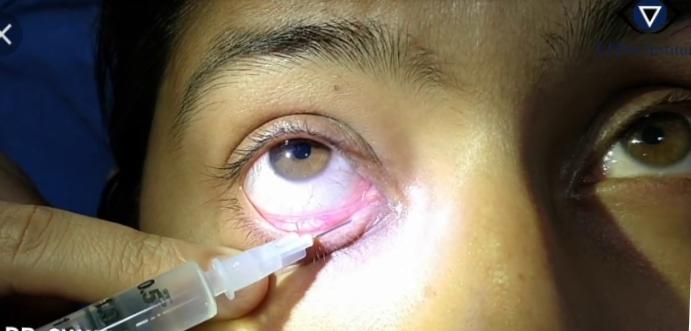 Probing of NLD with Bowman’s probe. More than  3-4 months.
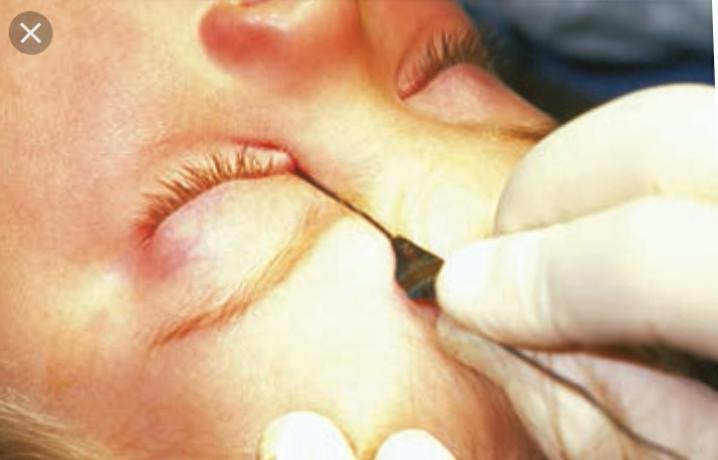 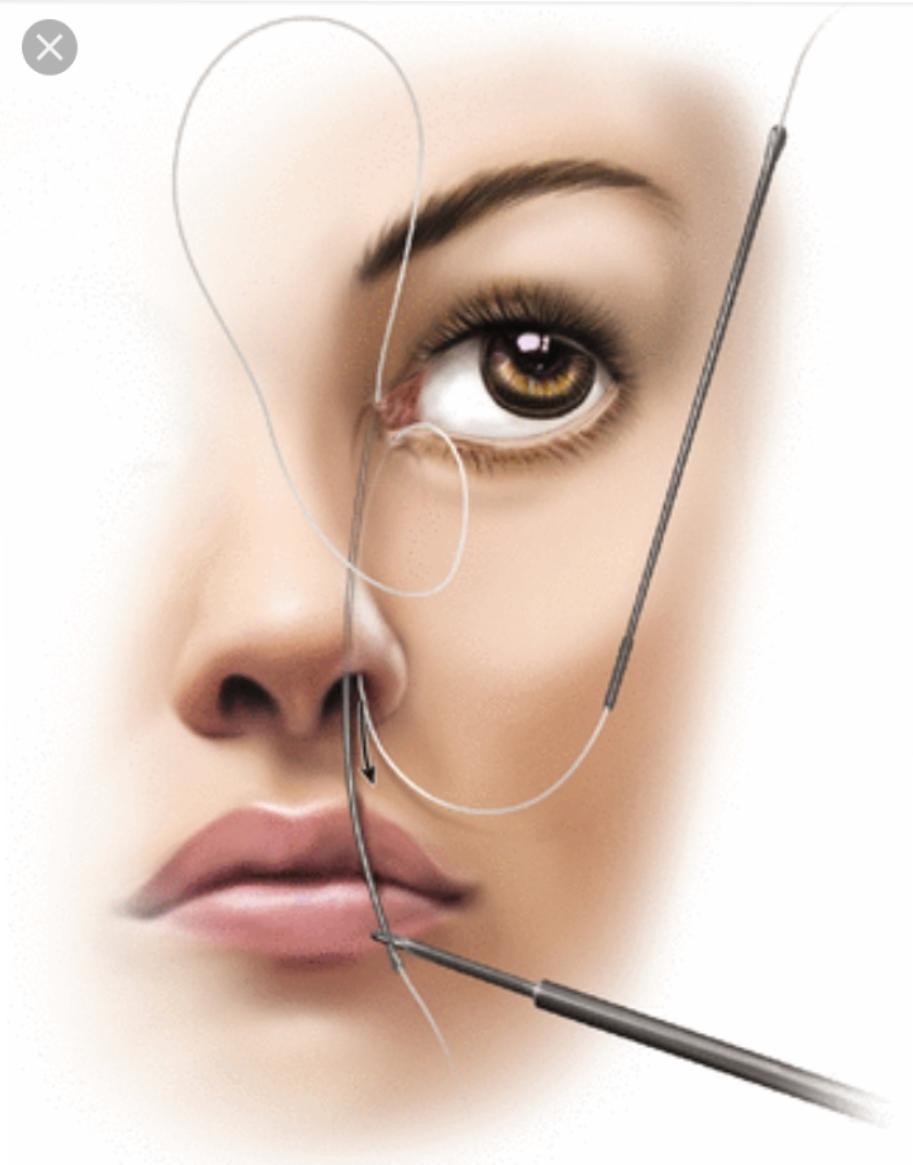 Intubations with silicone tube
Dacryocystorhinostomy (DCR) operations: at the age of 4 years
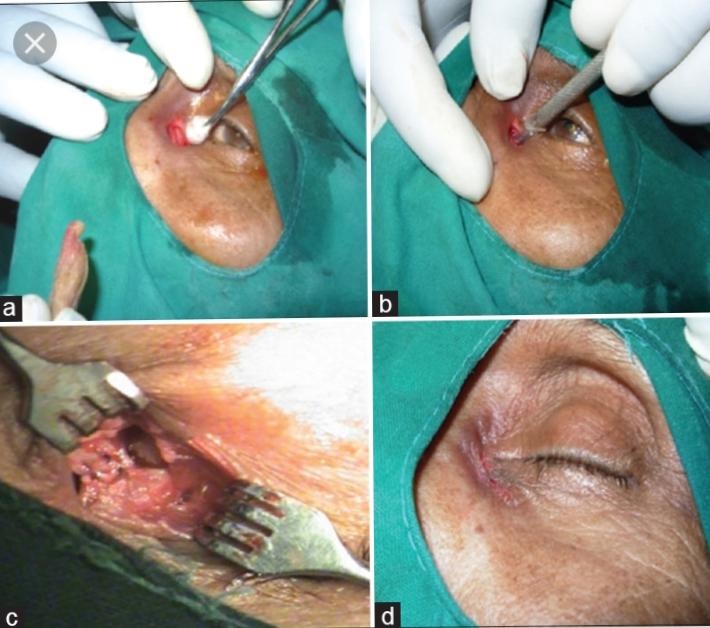